75 years of IEEE Vehicular Technology Society
The Vehicular Technology Society was first established within the Institute of the Radio Engineers (IRE) under the name IRE Professional Group on Vehicular Communications (PGVC) in 1949.
VTS Membership Growth: 1950 to 2024
“...on June 1, 1950 there were 184 members, on December 20, 1950 there were 383 members and by February of 1951 the members stood at 413.”

As of October 8, 2024, IEEE VTS has 8,140 members.
1951 to 2024: 
Membership Dues
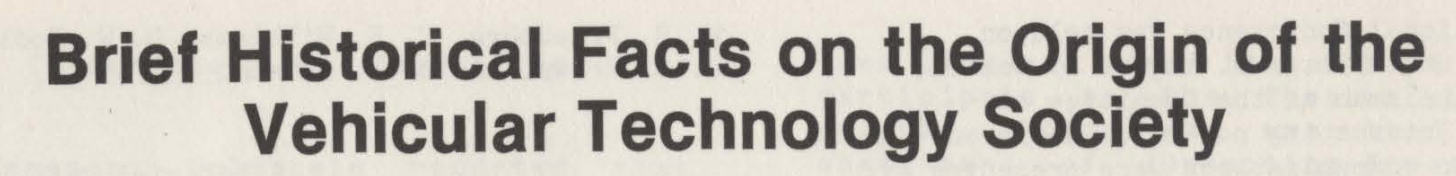 The annual membership fee in 1951 was USD $2.

In 2024, the annual regular membership is USD $18.
1967: Why join VTG?
“I feel that the most positive aspect of VTG membership is the opportunity it provides to participate in the local and national activities of the group.”
1965-1975: VTG Standard Activities
1975: VTS Administrative Committee Members
1980s: VTS sponsors job project in Detroit
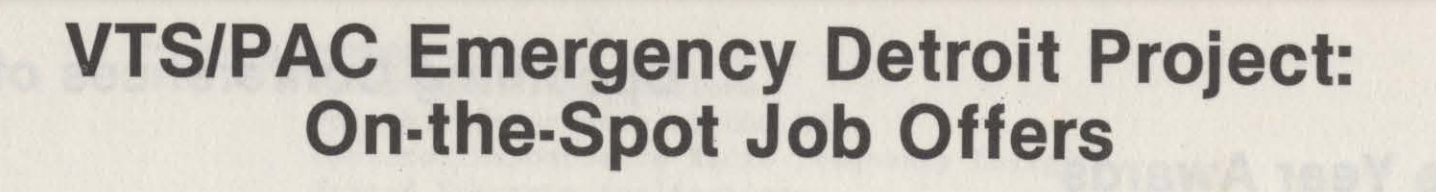 During economic recession in the 1980s, IEEE VTS offered timely help to engineers in Detroit.
February 2000: IEEE VTS Board of Governors Meeting
2001: Board of Governors Meeting
2006: First issue of the IEEE Vehicular Technology Magazine
2007: First IEEE VT Magazine Best Paper Award
2009: IEEE VTS North America Region Chapter Chair Meeting,Chicago
2010: IEEE VTS Asian Pacific Region (APR) Chapters Chair Meeting, Taipei
2010: Launch of Distinguished Lecturer Program
In 2010, IEEE VTS launched its Distinguished Lecturer and Speaker Program.
By 2017, the DL program was one of the largest in IEEE.
The DL program now has over 75 speakers, with over 110 talks reported online and across the globe in the last two years.
2013: VT Traction Power Modeling Standard Committee Meeting
2015: 40 Years of Automotive Electronics, VT Magazine
Written by Senior Editor Bill Fleming
2016: Launch of VTS Mobile World Newsletter
2016: Launch of IEEE VTS Resource Center
In 2016, VTS launches the IEEE VTS Resource Center.
2017: VTS Awards
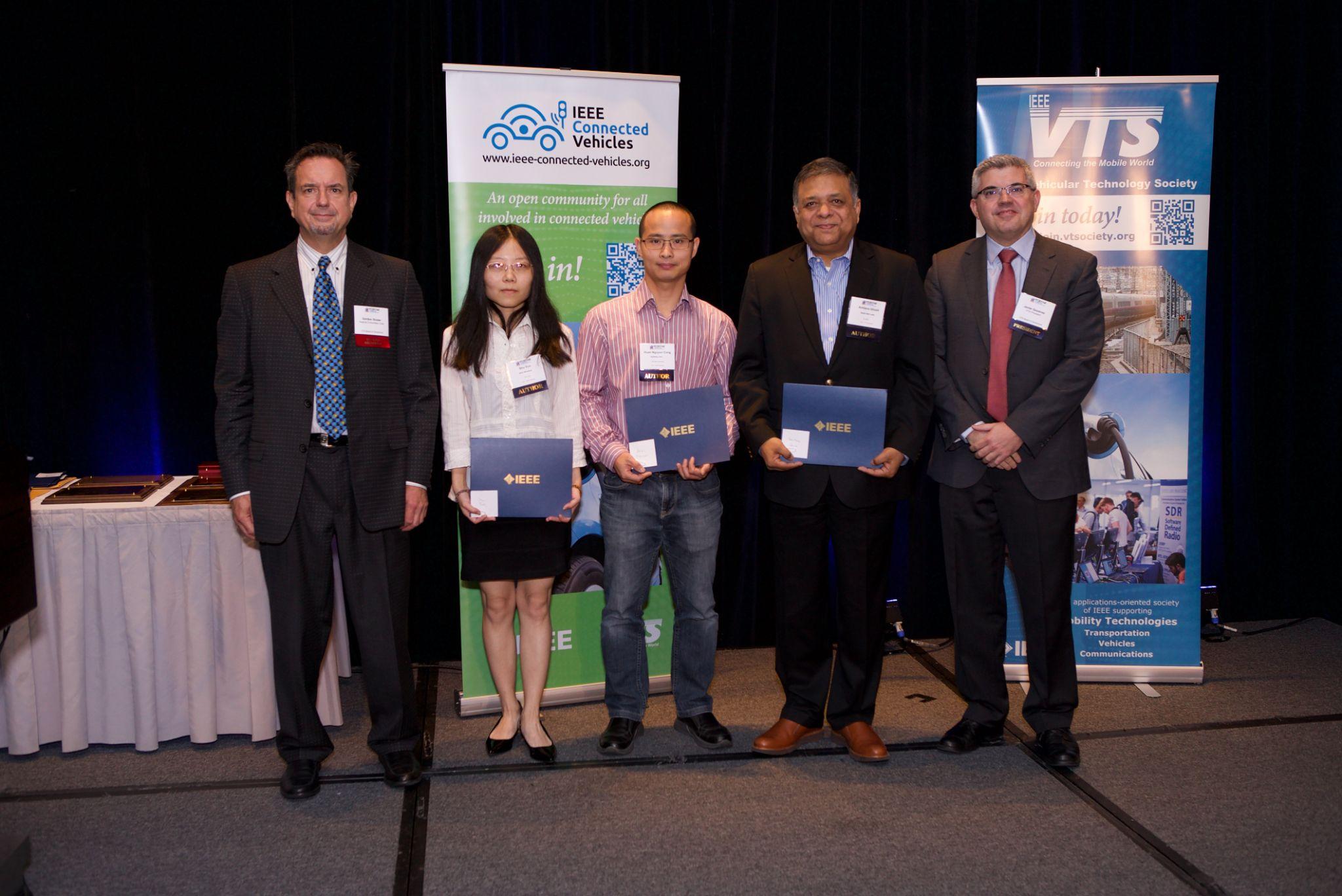 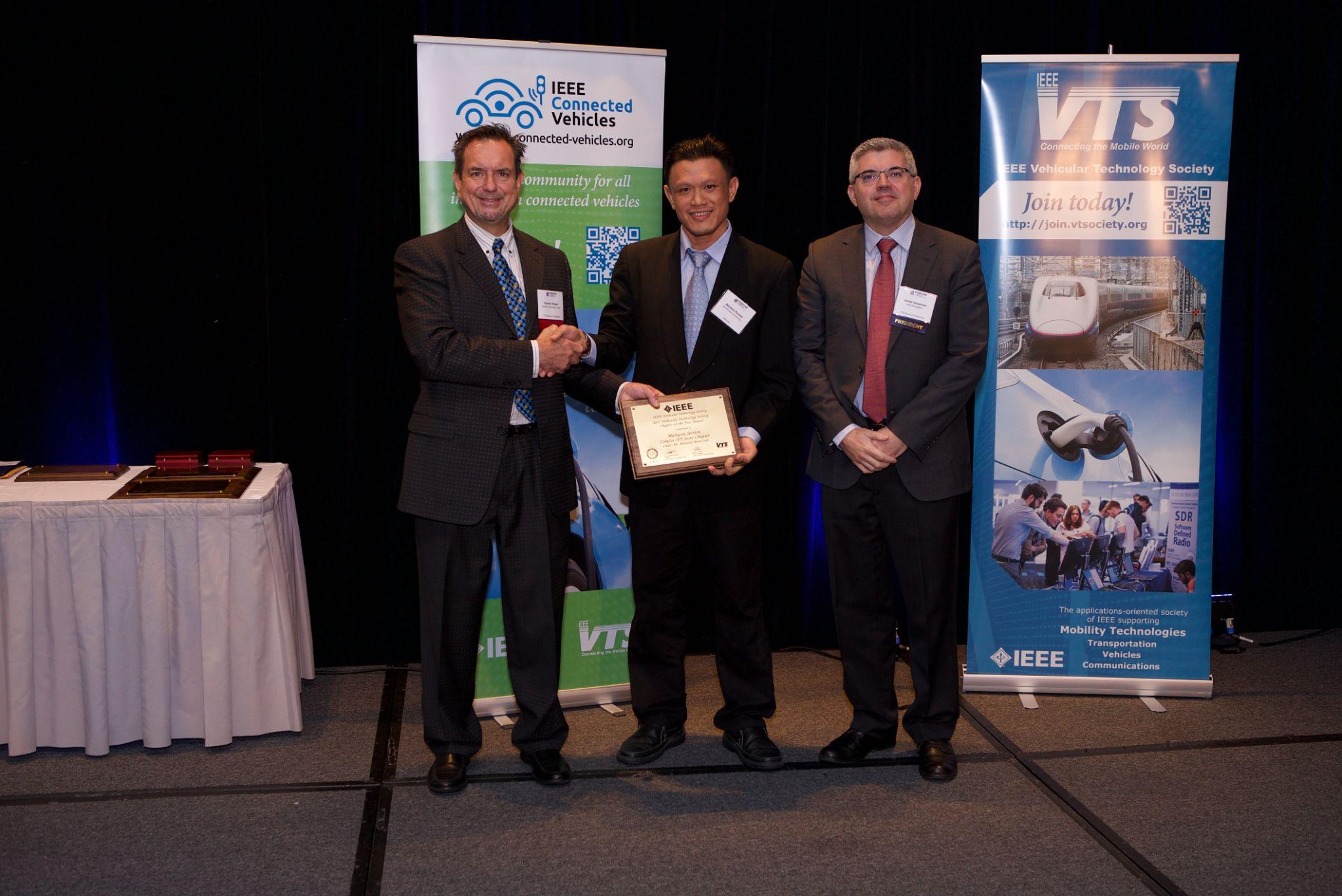 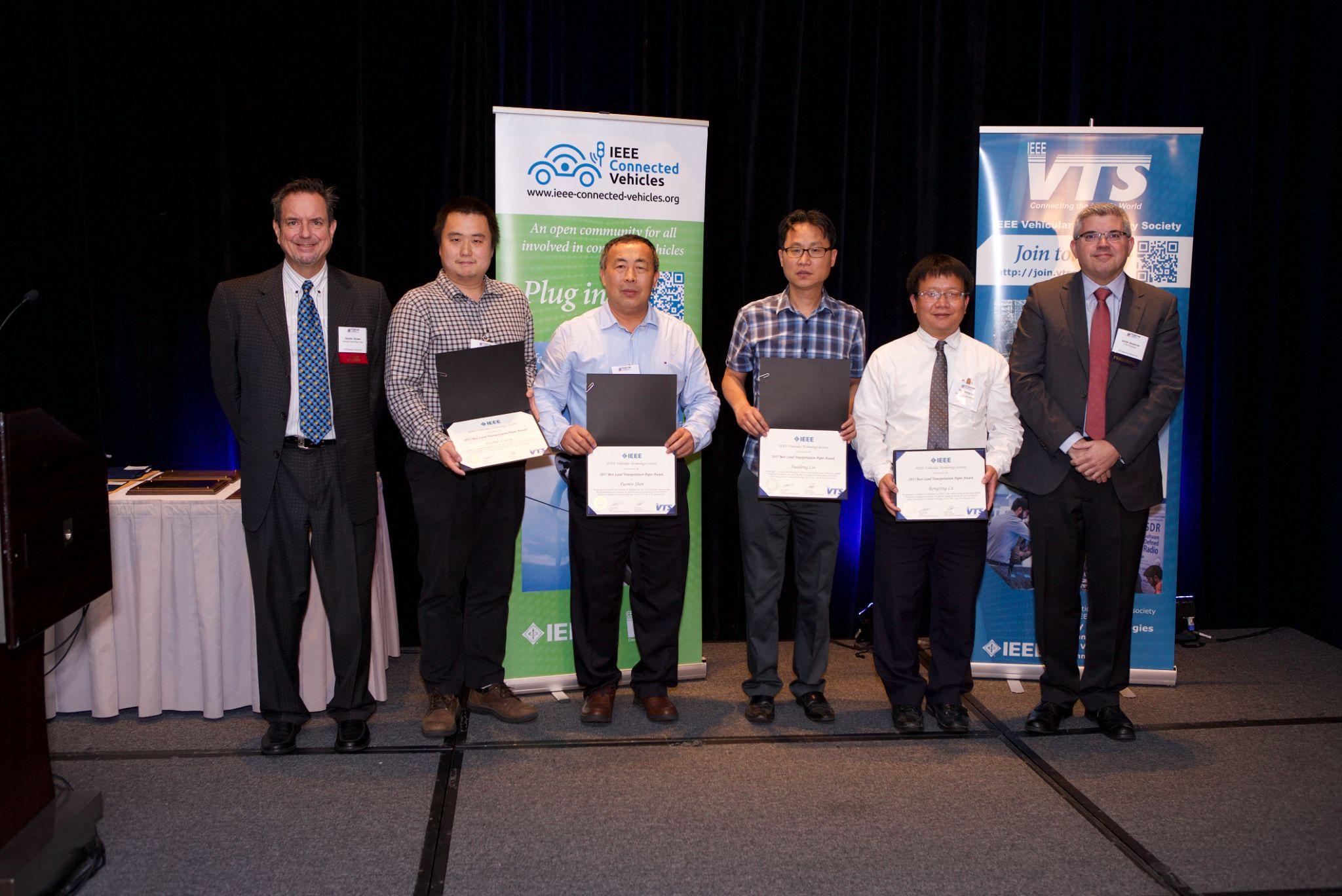 2017: Communication-Based Train Control Standards meeting, New Jersey
2017: IEEE CDMA milestone event
2017: VTS Board of Governors Meeting
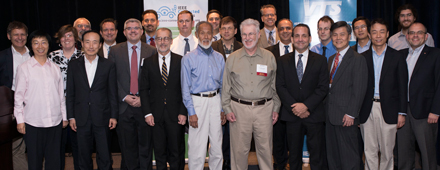 2018-2019: IEEE VTS Board of Governors
2018: Region 6 Meeting, Seattle Section
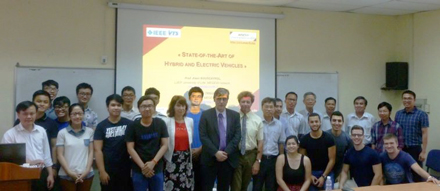 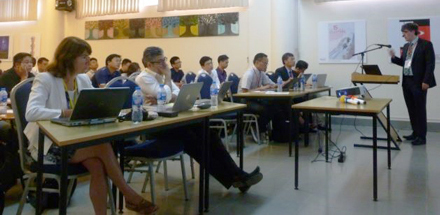 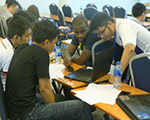 2018: The 11th Energetic Macroscopic Representation International Summer School (EMR’18), Hanoi, Vietnam
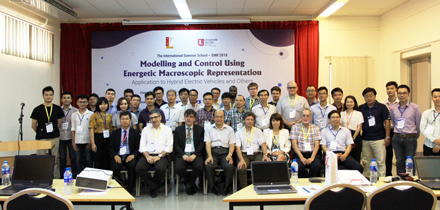 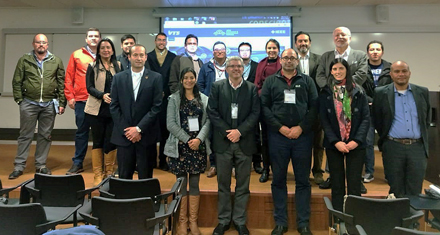 2018: VTS School: V2X communications and networks, Bogotá, Colombia
2019: Launch of IEEE Open Journal of Vehicular Technology
2022: IEEE VTS Awards Luncheon, London, England
2023: Region 10 Chapter Chair Training, Singapore
2023-2024: IEEE VTS Board of Governors
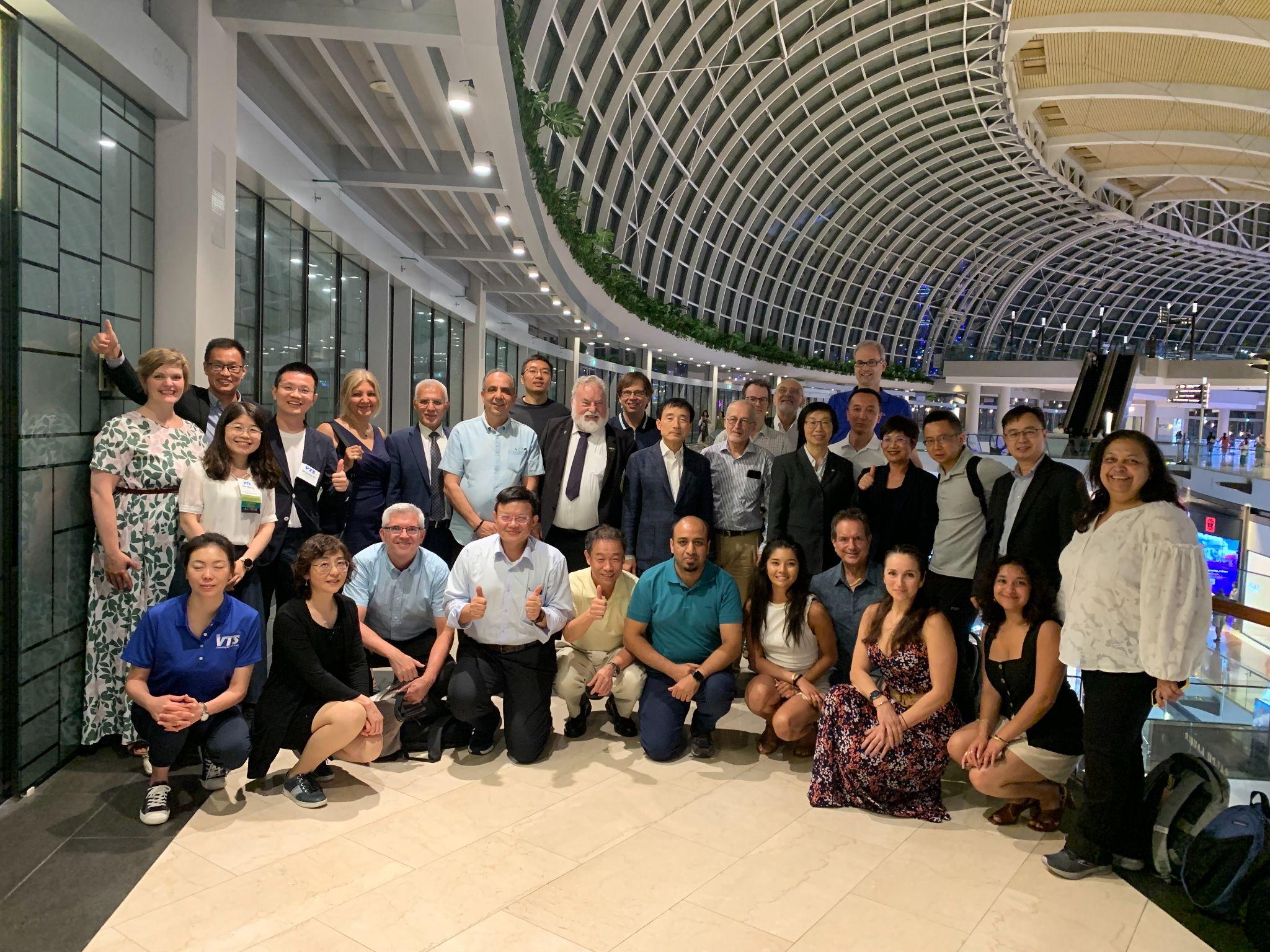 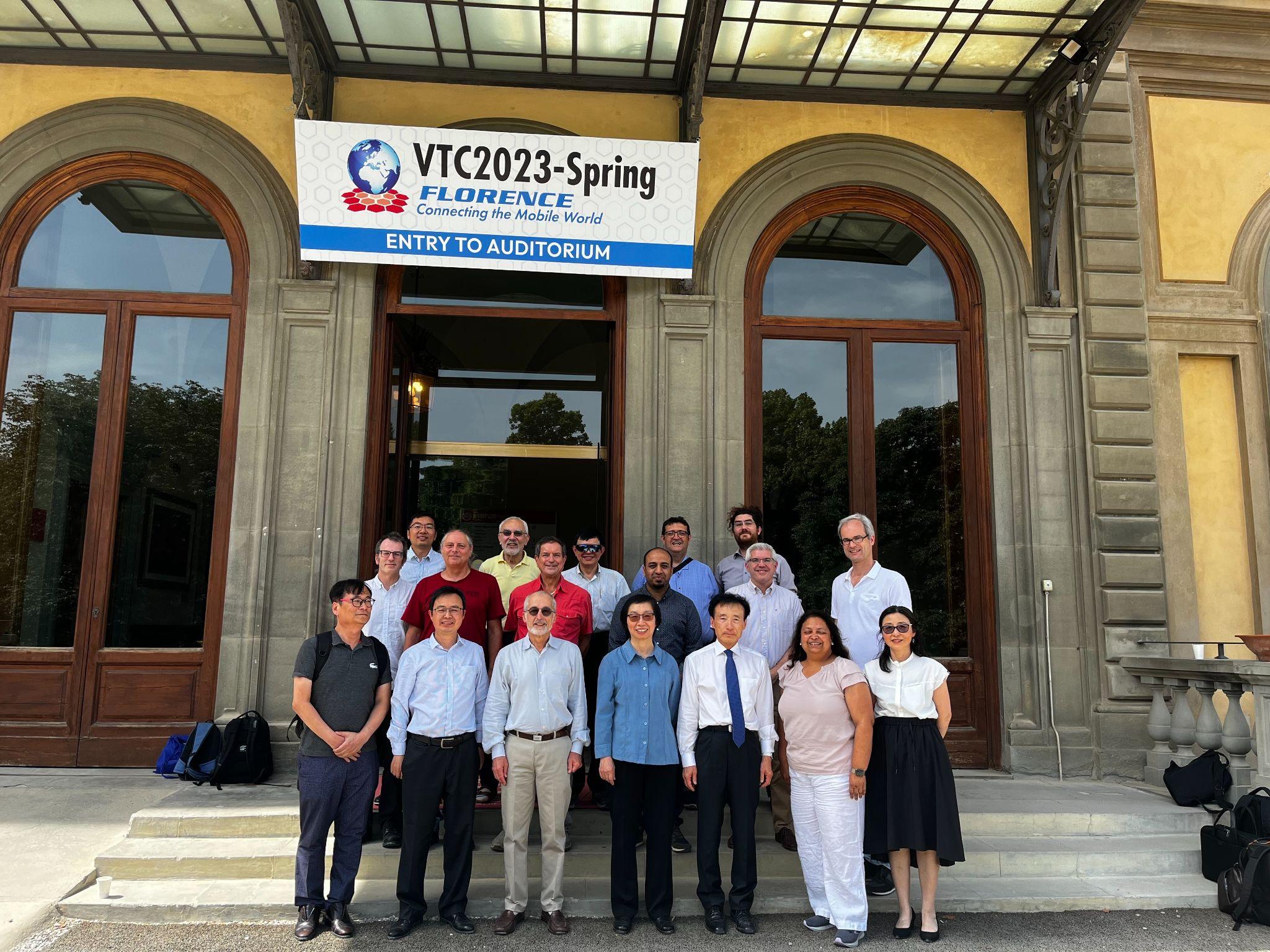 2024: Chapter Activities
Clockwise from top left:
Toronto Chapter
Portugal Chapter
Anil Neerukonda Institute Student Branch Chapter
Benelux Chapter
A look back at VTS Conferences
1950: Introducing VTC: 1950 Detroit
The first edition of the Vehicular Technology Conference was held in 1950 in Detroit, with eight technical presentations, six exhibitors, and 94 registered attendees.
1974: 3rd Microwave Mobile Communication Symposium
Invited speaker, Dr. William Jakes, Jr. of Bell Labs, presented, “Bringing order out of chaos - a decade of progress in mobile radio research”.
1975: 25th VTG Conference
“…As you no doubt know, many of your member’s papers have directly influence the department’s action in connection with vehicular communications. In fact – in our department, in many instances, your papers have become major reference documents.”

from the address given in Toronto at the 25th VTG Conference by R.R. Hoodspith, Director General, Telecommunications Regulatory Service, Department of Communications
1978: Conference Sessions
Session: Automatic Vehicle Location Systems
Session: Communications at 800 MHz
1979: Conference Theme
“Tomorrow’s Technology for a Mobile Society”
1989: VTC Kick Off Lunch
1989: Conference Theme
Gate to New Concepts in Vehicular Technology
1990: Conference Theme
On the Move in the ‘90’s
2000/2001
In the year 2000, IEEE VTS offered two Conferences each year, one in North America, and a second which alternated between Europe and Asia.
2001: Conference photos
VTC2002-Fall
Vancouver, British Columbia, Canada
VTC2005-Fall 
Dallas, Texas, USA
VTC2006-Spring
Melbourne, Australia
VTC2007-Fall
Baltimore, MD, USA
VTC2008-Spring Singapore
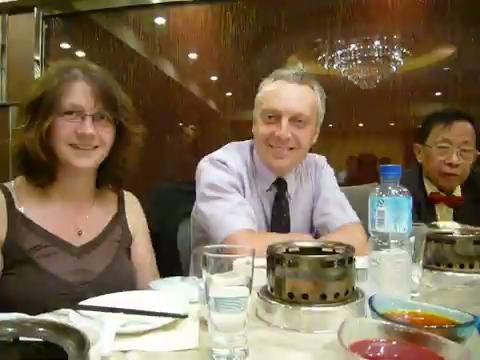 VPPC 2008
Harbin, China
VPPC 2015
Montreal, Canada
VTC2016-Spring
Nanjing, China
VTC2016-Fall Montreal, Canada
VTC2017-Fall
Toronto, Canada
VPPC 2017 
Belfort, France
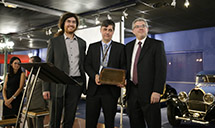 1st Wireless Africa Conference, 2018
Addis Ababa, Ethiopia
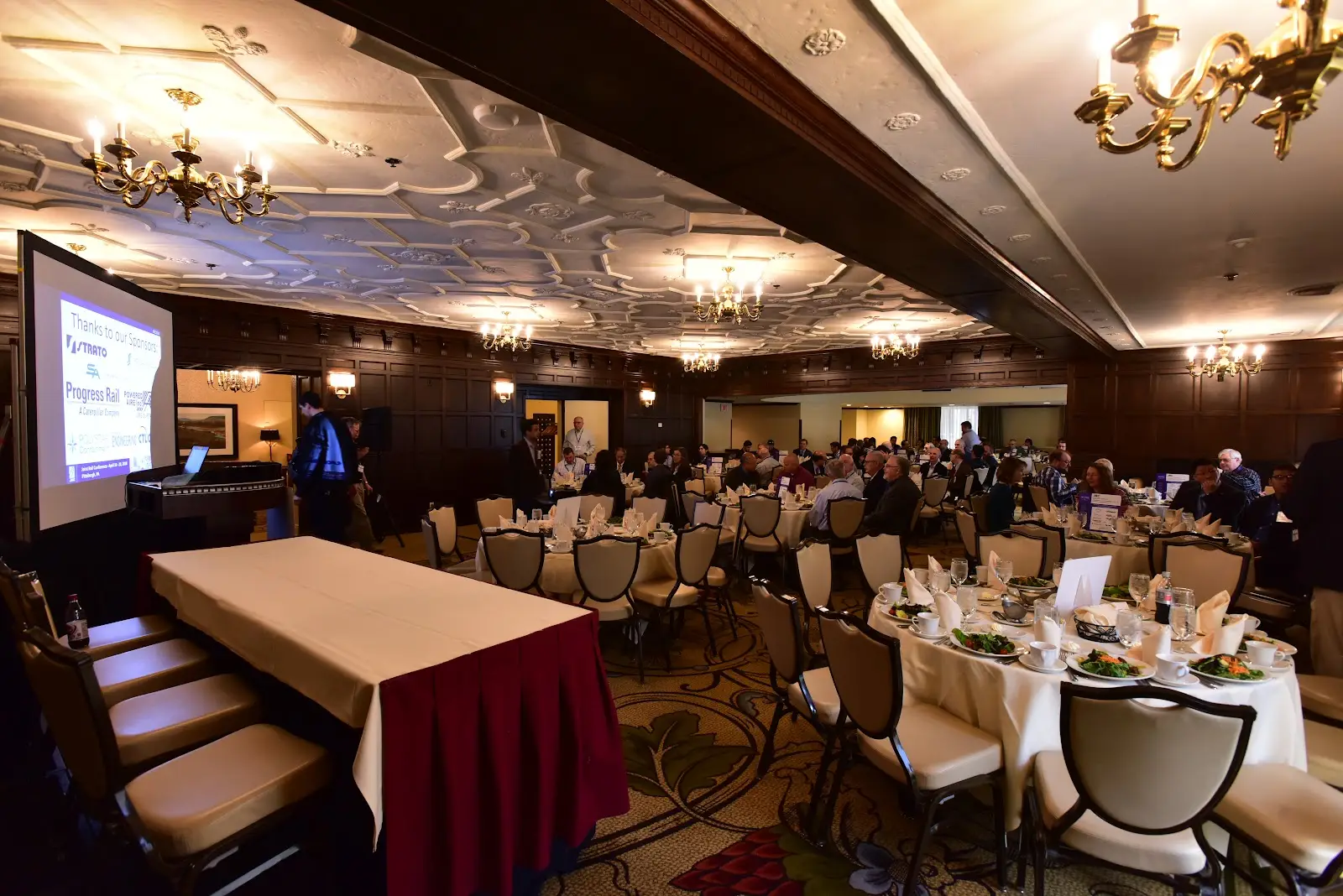 Joint Rail Conference 2018
Pittsburgh, PA, USA
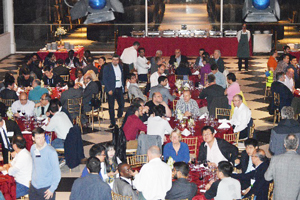 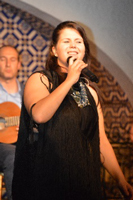 VTC2018-Spring Porto, Portugal
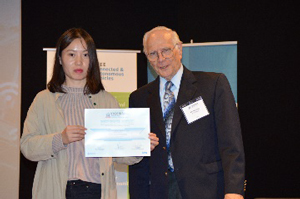 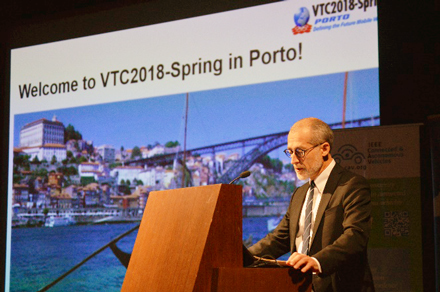 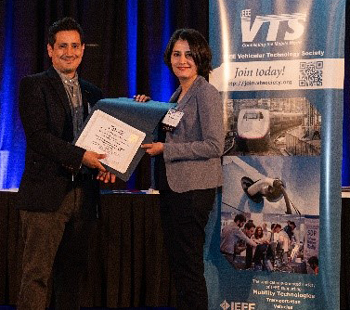 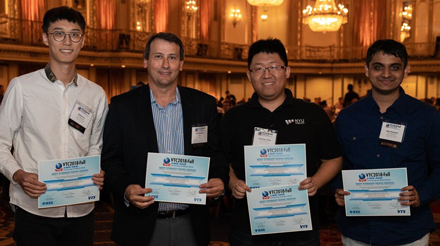 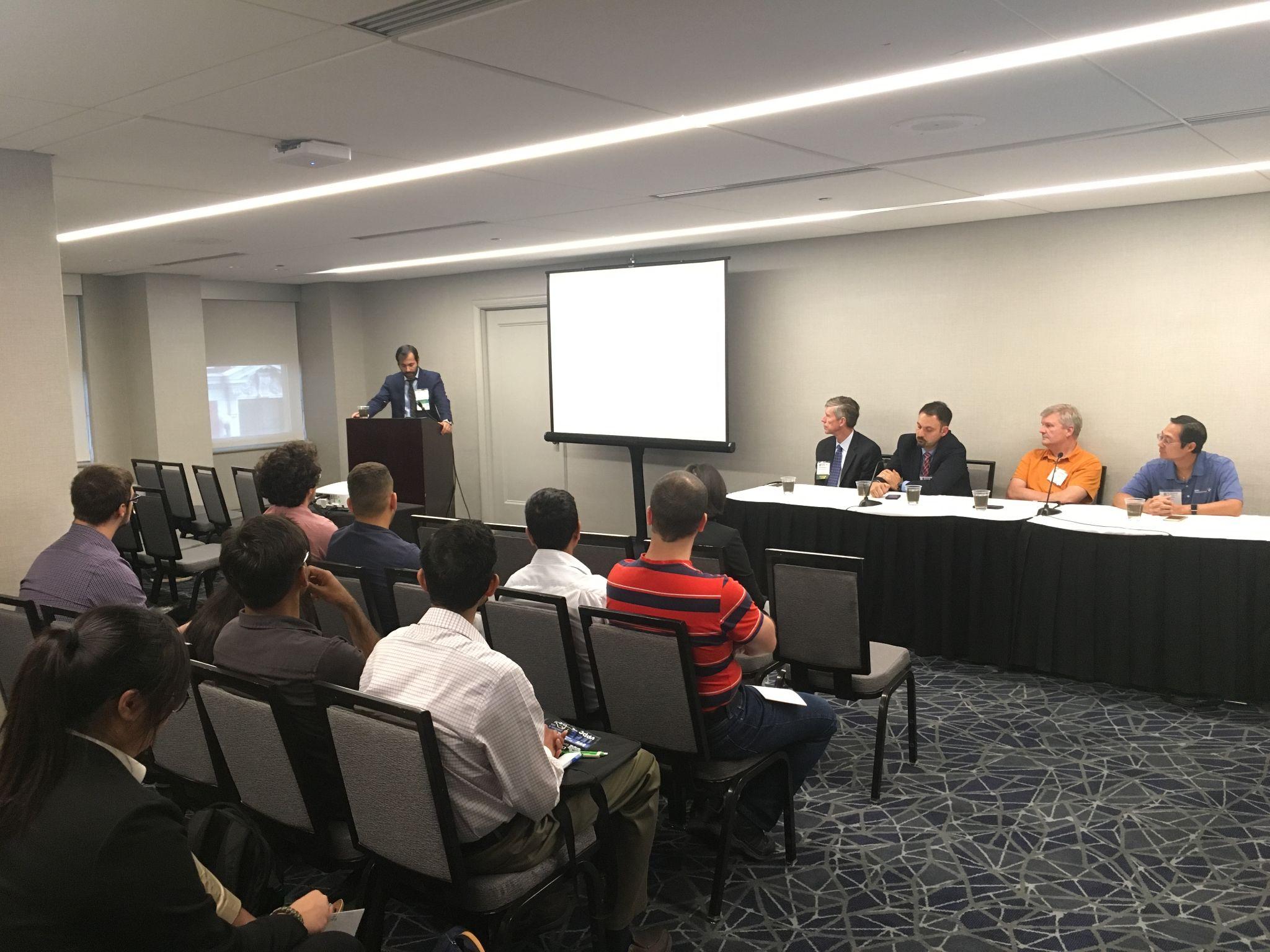 VTC2018-Fall
VPPC 2018
Chicago, IL, USA
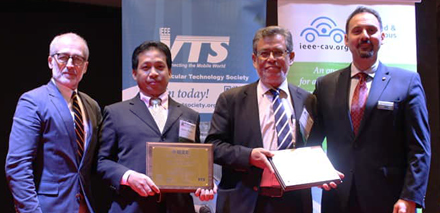 VTC2019-Spring
Kuala Lumpur, Malaysia
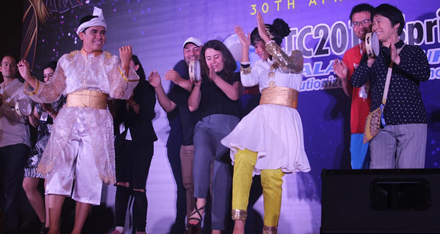 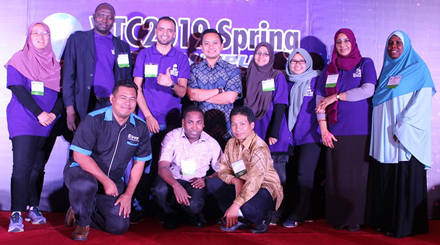 Wireless Africa 2019
Pretoria, South Africa
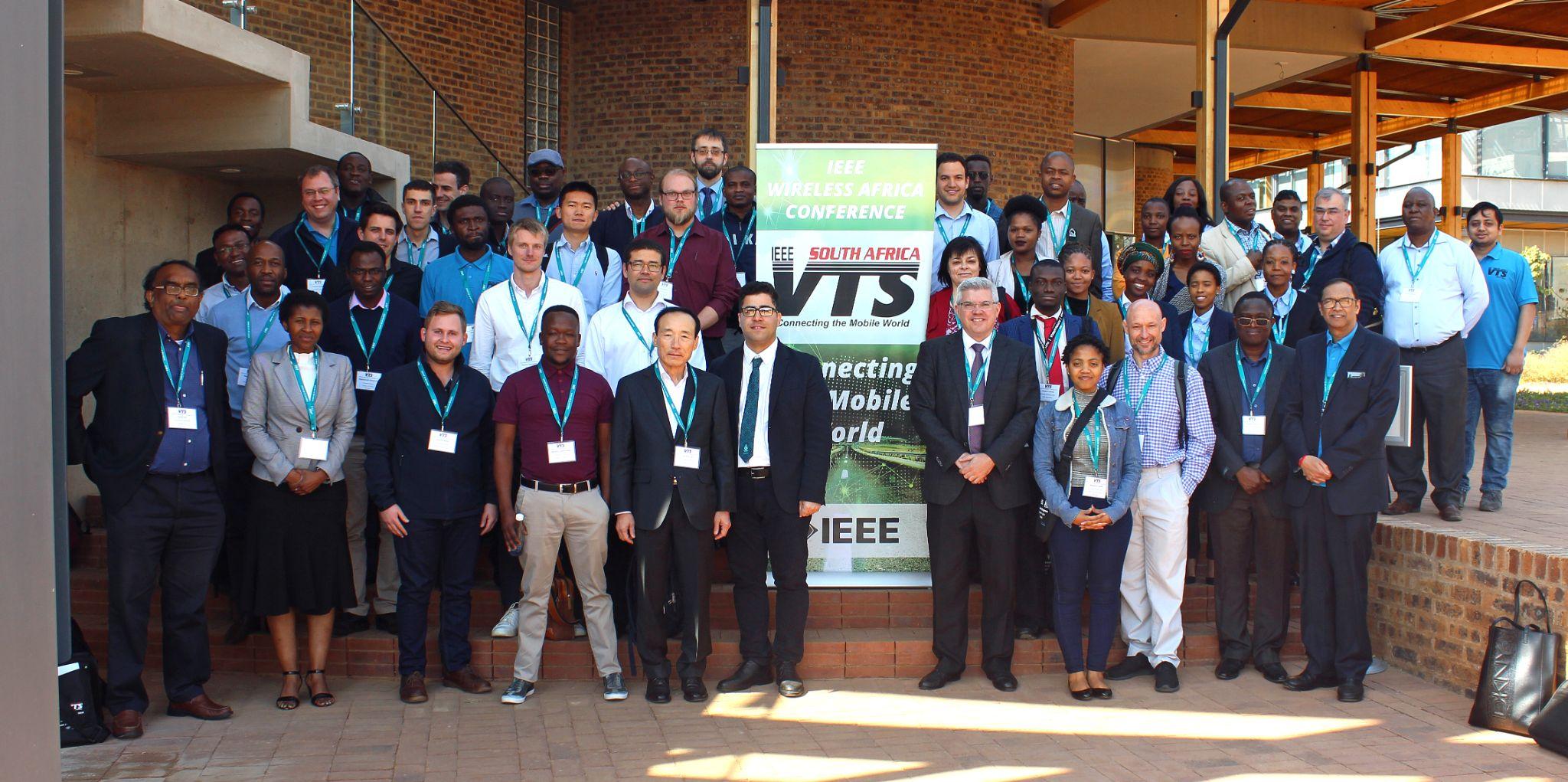 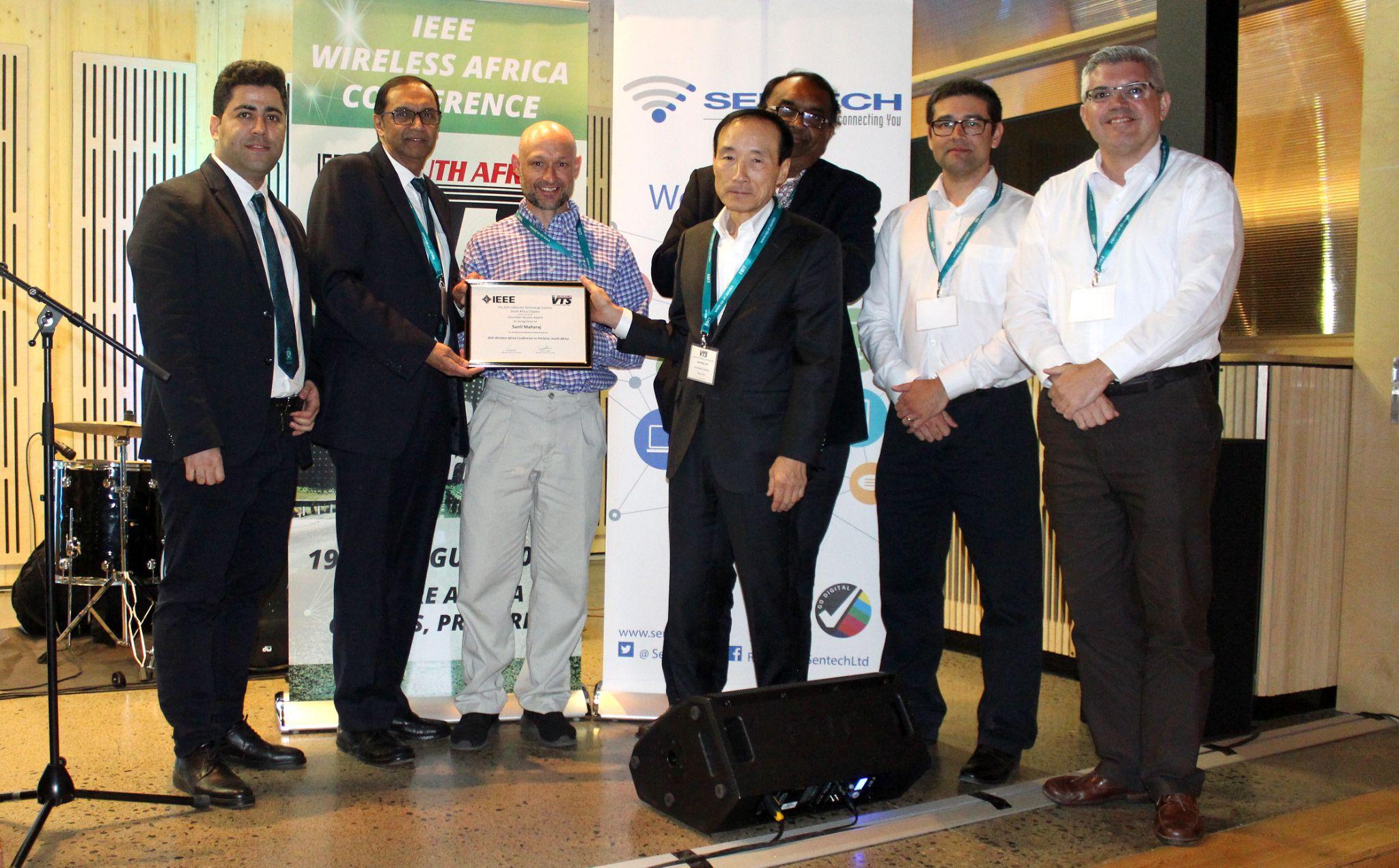 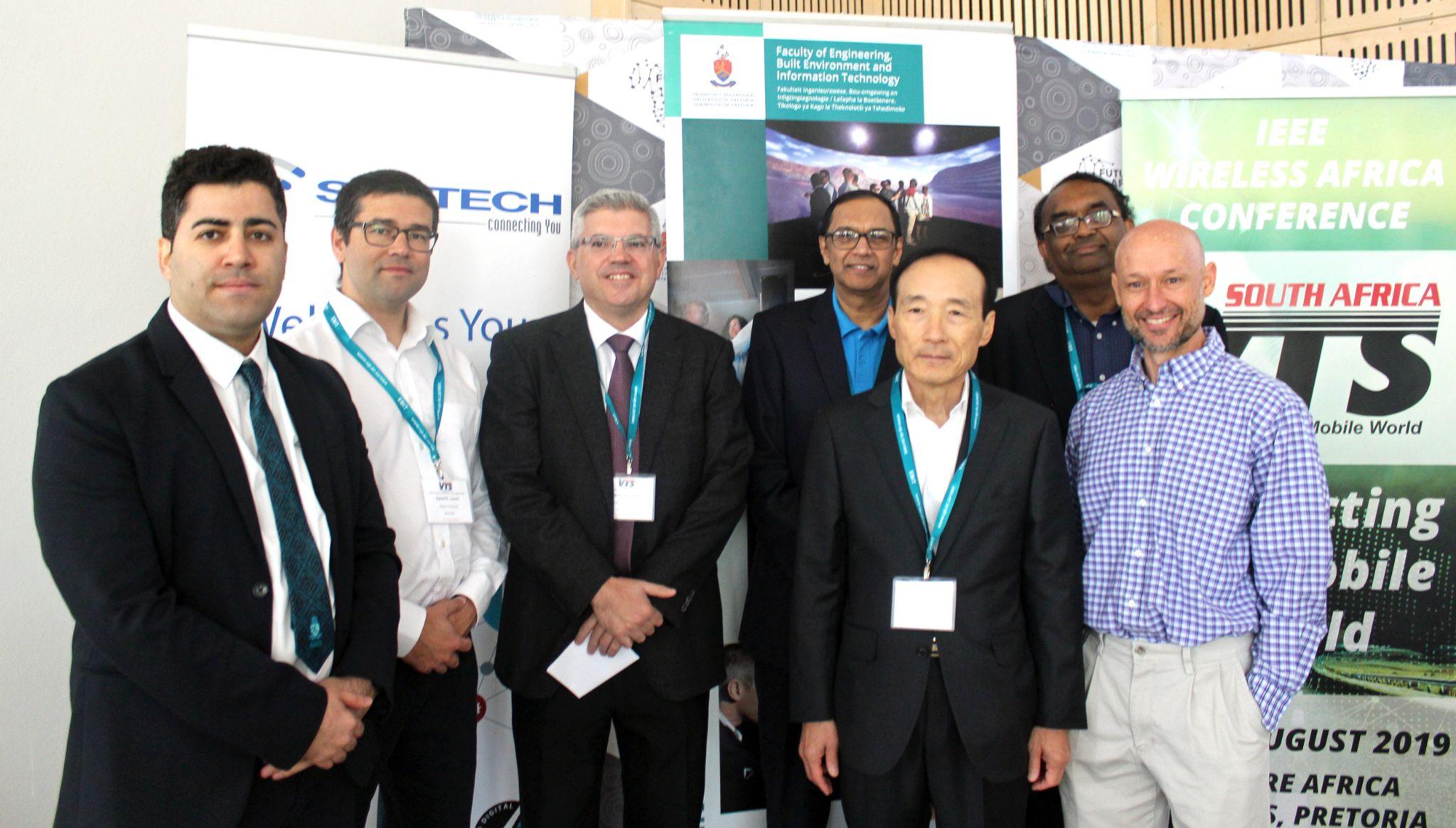 VTC2022-Fall
London, England
Beijing, China
VPPC 2022
Merced, CA, USA
VTC2023-Fall
Hong Kong
VTC2024-Spring
Singapore
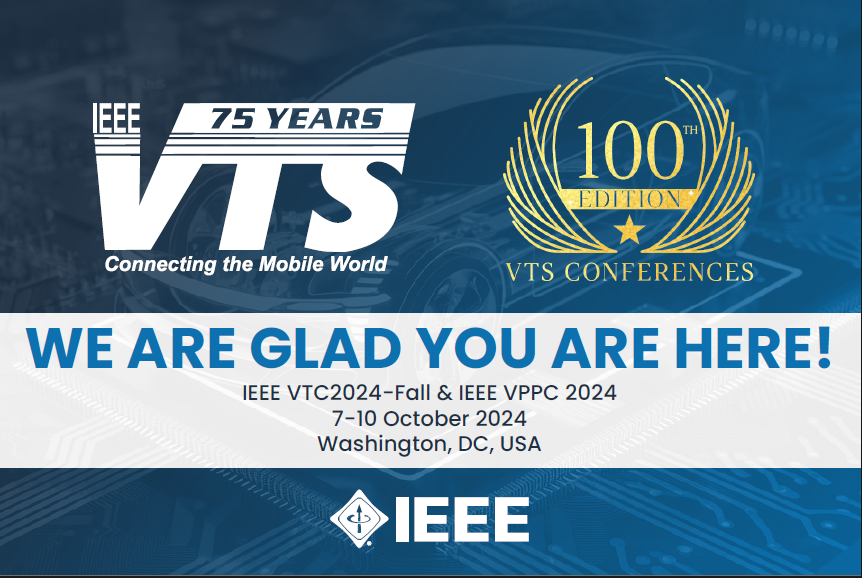